Figure 6.  Cross-correlogram of the spike trains of two SINs recorded within the same S1 barrel. Data were obtained in ...
Cereb Cortex, Volume 13, Issue 1, January 2003, Pages 25–32, https://doi.org/10.1093/cercor/13.1.25
The content of this slide may be subject to copyright: please see the slide notes for details.
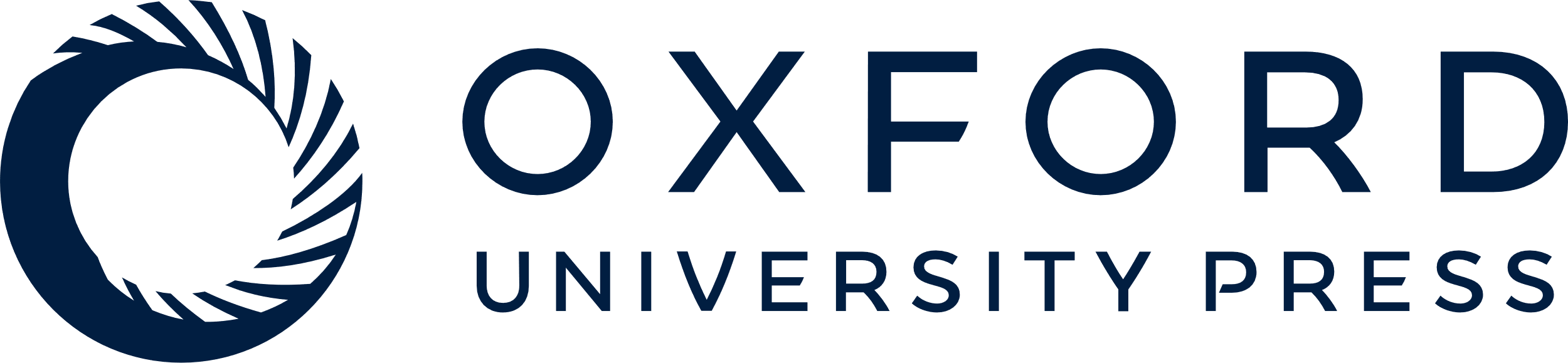 [Speaker Notes: Figure 6.  Cross-correlogram of the spike trains of two SINs recorded within the same S1 barrel. Data were obtained in the absence of peripheral stimulation, under conditions of ‘spontaneous’ activity. Source: (Swadlow et al., 1998).


Unless provided in the caption above, the following copyright applies to the content of this slide: © Oxford University Press]